Photo by Michael Dziedzic on Unsplash
Data Safe Haven project
RSECon2022 Trusted Research Environments
5th September 2022
James Robinson
Senior Research Software Engineer 
jrobinson@turing.ac.uk
What is the Turing Data Safe Haven?
Framework for agreeing data sensitivity
Software-defined reproducible deployment to Azure cloud
Isolated secure research environment (SRE) per-project
Easy to deploy or tear down as needed
Not service offered by Turing: code for building your own
Architecture Overview
Using the Turing Data Safe Haven
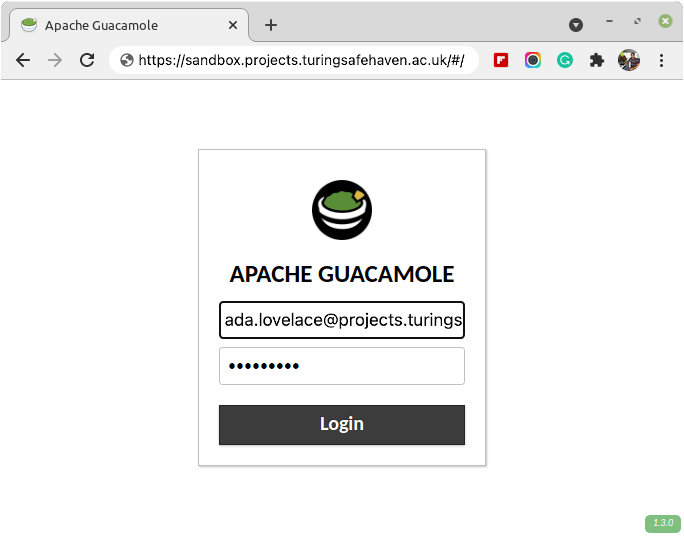 In-browser remote desktop
Connect using password, MFA, known IP address
No internet access from the SRE
No copy and paste between the SRE and the user’s computer
Data cannot be accessed except through the SRE
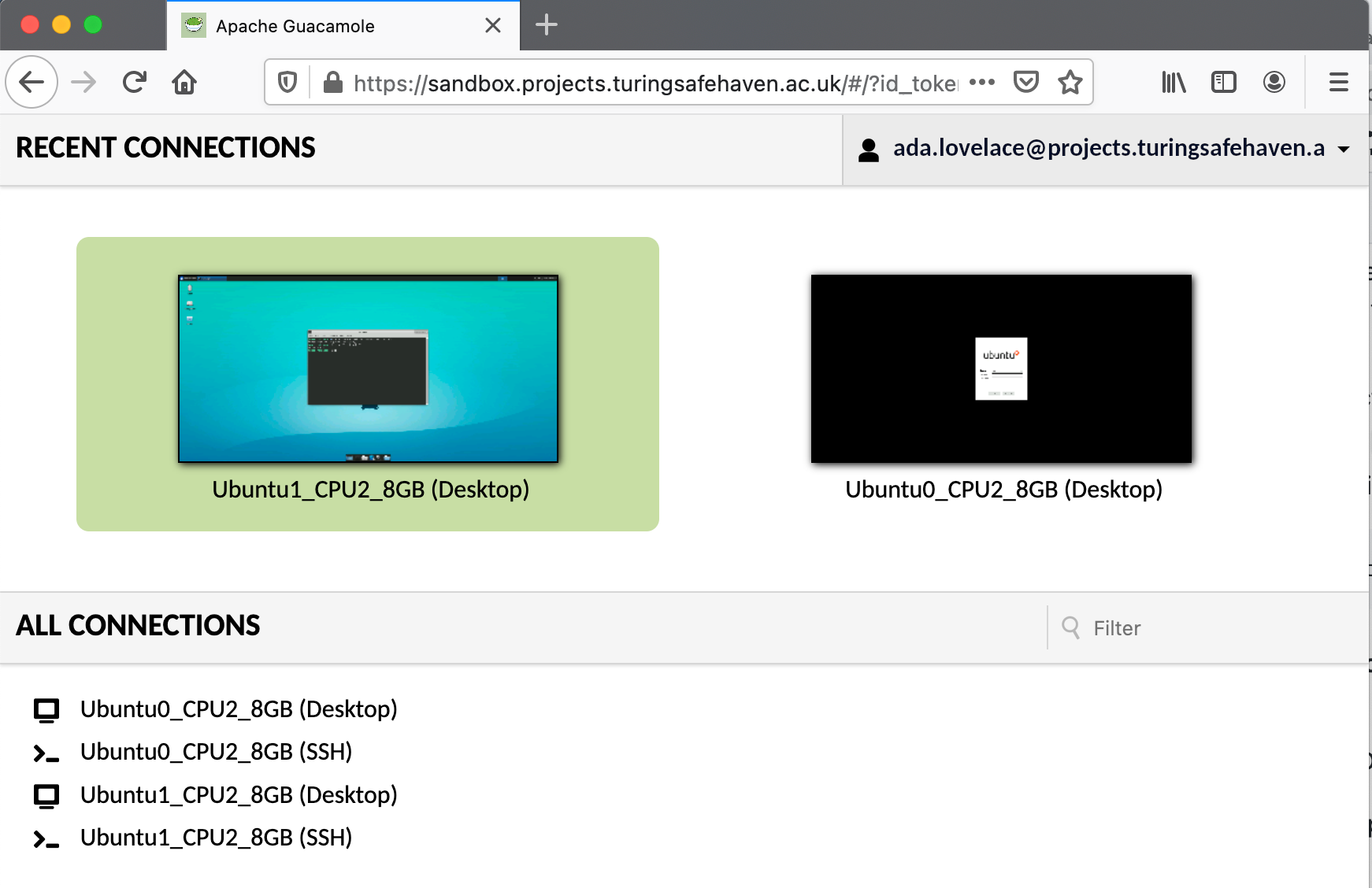 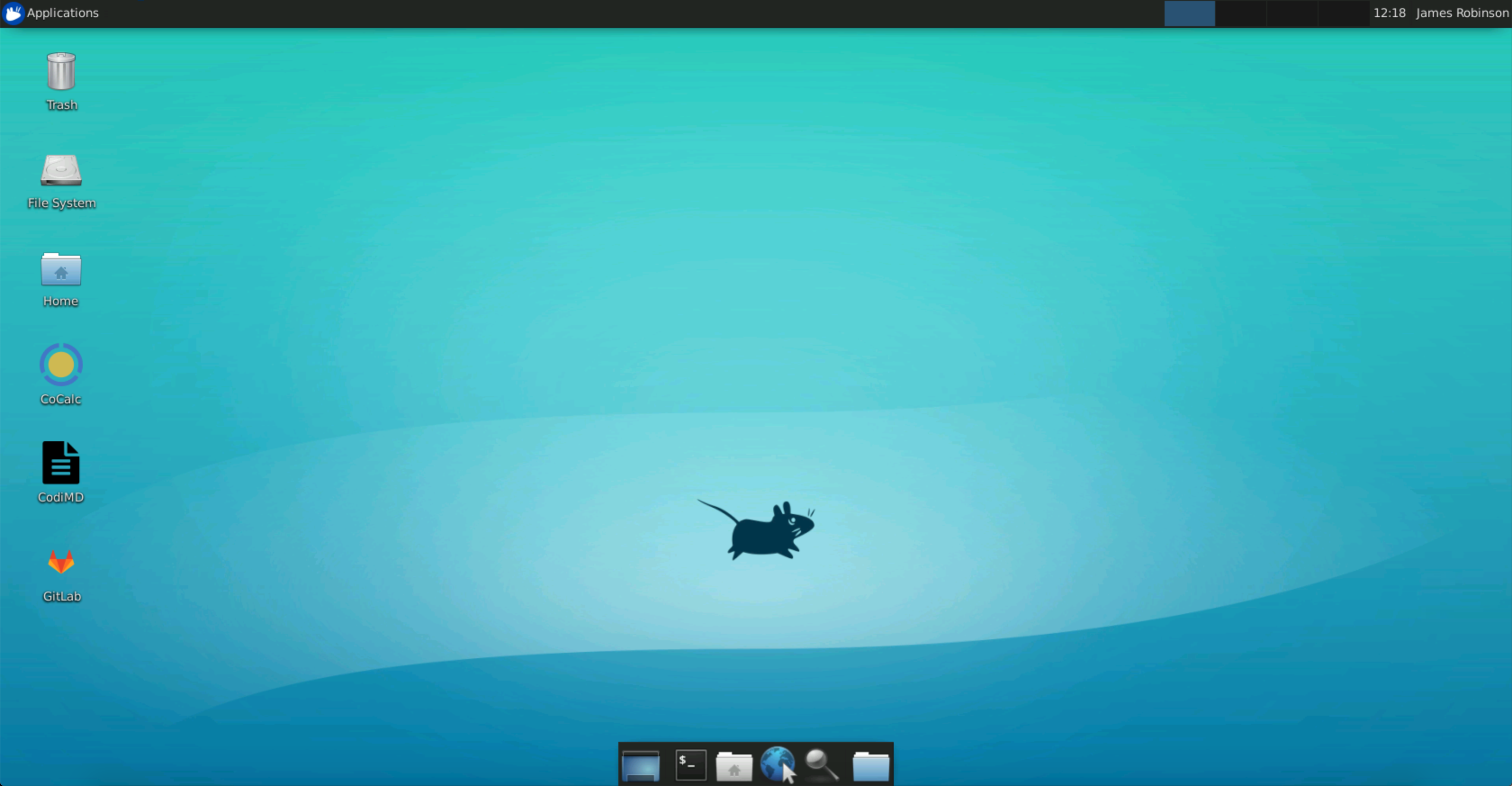 Wide range of data science tools pre-installed to support offline work
Offline copies of Python and R package repositories
Ability to install additional software as agreed by project
Data transfer
Secure transfer from data provider to the Safe Haven (via Azure storage)
All stakeholders must approve any transfer of data/code/results in or out

Security
Regular external penetration tests of latest release to confirm security

Cleanup
Data and code are deleted when SRE is torn down at the end of the project

Scale and focus
Developed over past 4-5 years to meet internal demands
Turing typically supports 5-10 researcher-led teams at any one time
What are our future plans?
Certification
NHS DSPT submission in progress
Longer term Cyber Essentials Plus and ISO 27001

System improvements
Make it easier for system administrators to inspect a running Safe Haven
Data enters system at discrete points in time – changes needed for continuous flow

Make the project public
Should be later this week (waiting for sign-off from legal team)

Collaboration
Looking for active collaborators to work together on a common, public codebase
Slack: general discussion/debugging/help
https://bit.ly/3C4js56 [turingdatasafehaven.slack.com]

GitHub: code base
https://github.com/alan-turing-institute/data-safe-haven 

Email: for contacting us directly 
safehavendevs@turing.ac.uk [developers]

Newsletter: new releases and announcements
https://tinyletter.com/turingdatasafehaven
Backup
Tier 0 environments are used to handle, combine or generate:
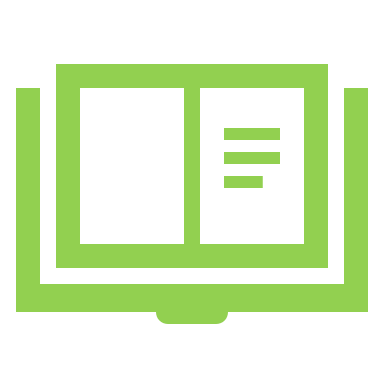 publicly available, open information
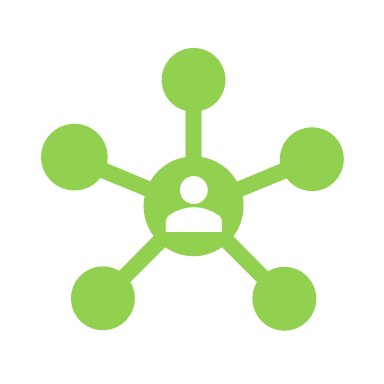 data which is intended for immediate publication
Tier 1 environments are used to handle, combine or generate:
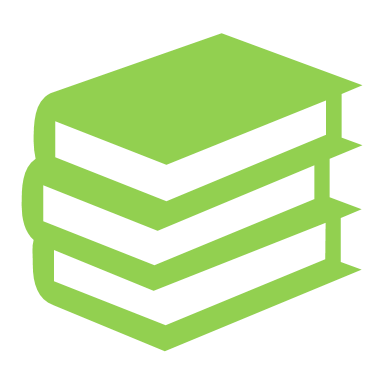 data intended for eventual publication
datasets where the only risk of disclosure is to the researchers’ competitive advantage
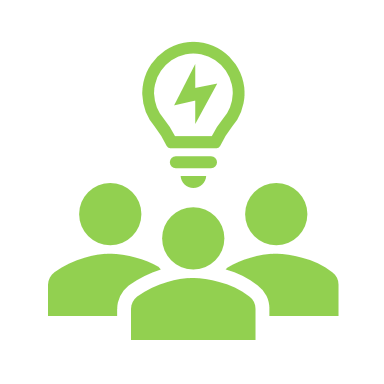 pseudonymised or synthetic personal data where confidence in the quality of deidentification is absolute
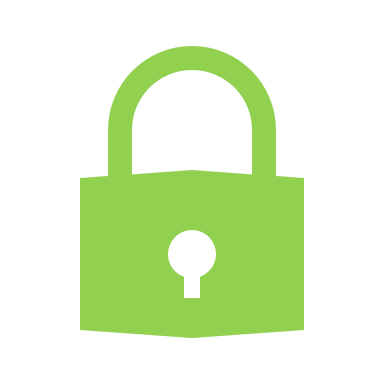 commercial information where the consequences of unauthorised disclosure are so low as to be trivial
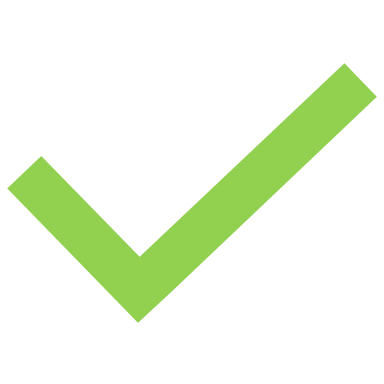 Tier 2 environments are used to handle, combine or generate:
pseudonymised or synthetic personal data where confidence in the quality of deidentification is strong
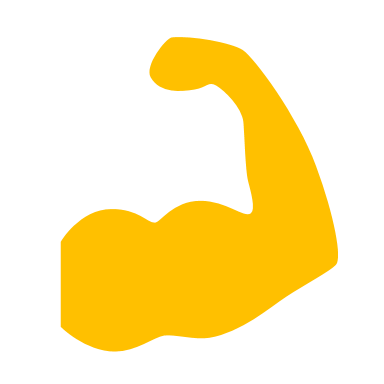 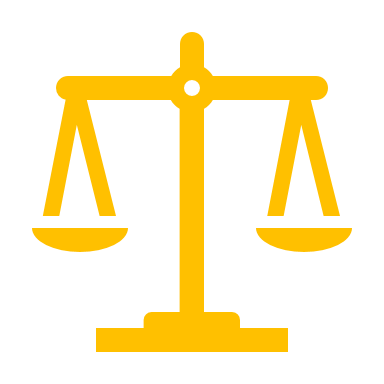 commercial or legal data where risks from disclosure are low
Tier 3 environments are used to handle, combine or generate:
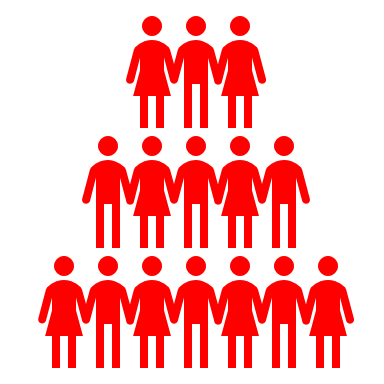 most non-pseudonymised personal data
pseudonymised or synthetic data where confidence in the quality of deidentification is weak
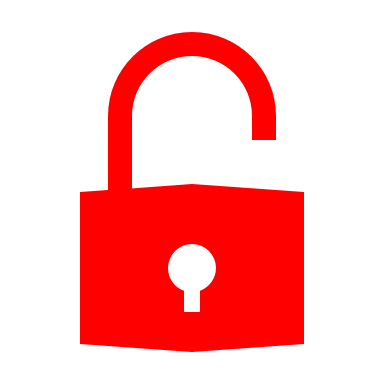 commercial or governmental data that is sensitive or likely to be subject to attack by attackers with bounded capabilities
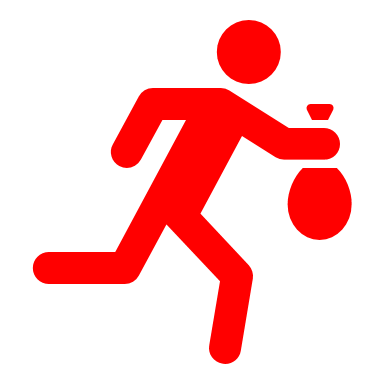 Tier 4 environments are used to handle, combine or generate:
personal data where disclosure poses a substantial threat to personal safety, security or health
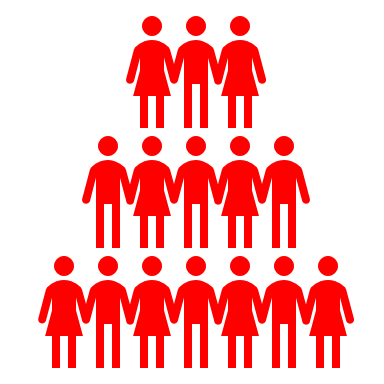 commercial or governmental data which is likely to be subject to attack by sophisticated, well-resourced and determined actors (e.g. nation states)
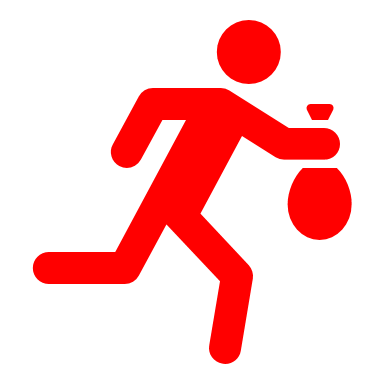 Mapping to other systems
Our classification process originally focused on research projects
Not always possible to map our classification tiers to other systems on one-to-one basis
Some approximate mappings are laid out below
NHS classifications
Public → Tier 0 or Tier 1
Protect → Tier 2 or Tier 3
Confidential→ Tier 3 or Tier 4
UK government classification
Official → Tier 1 or Tier 2
Official Sensitive → Tier 2 or Tier 3
Secret / Top Secret → Tier 4
Work packages
Independent per-project Secure Research Environments (SREs)
Shared Safe Haven Management
Package mirrors for Python + R
Data Ingress
Project specific SRE
Shared services
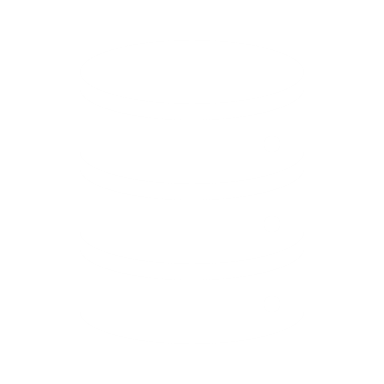 WP1
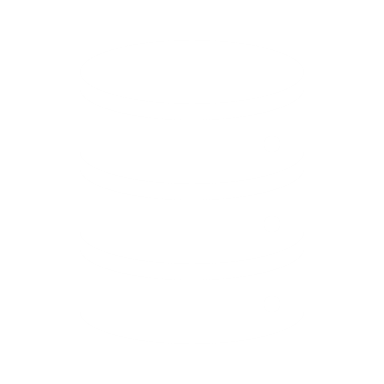 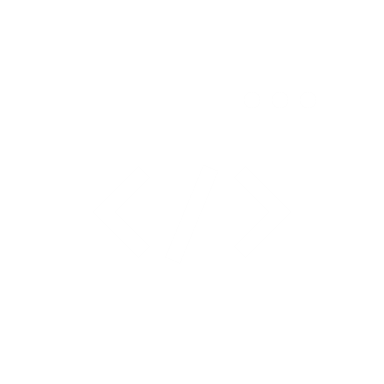 WP3
WP2
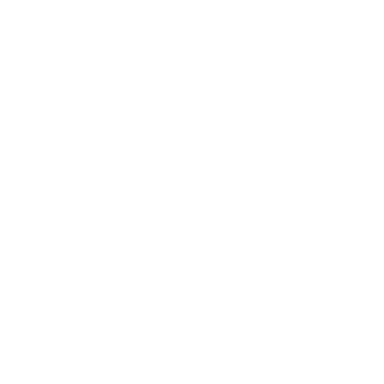 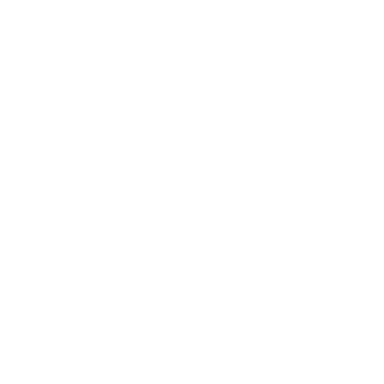 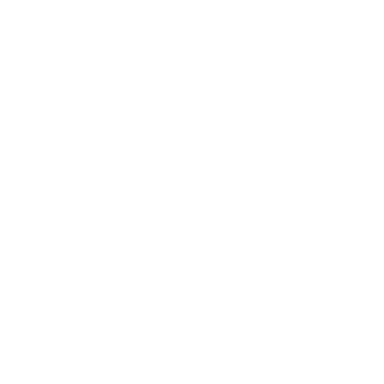 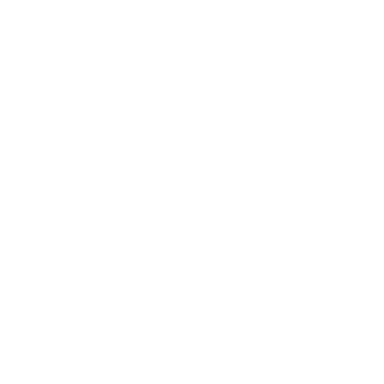 DPR
INV
REF
DPR
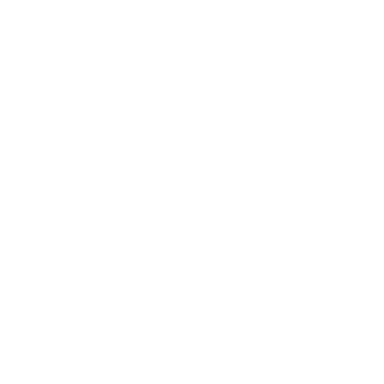 INV
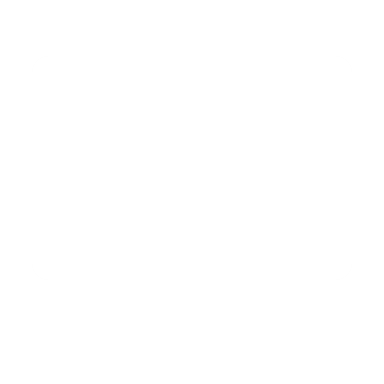 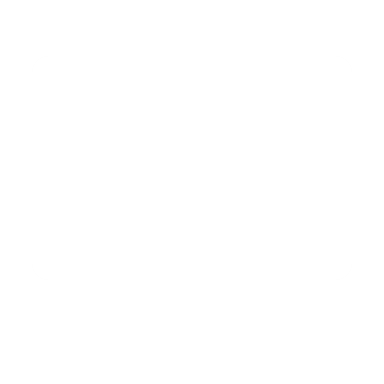 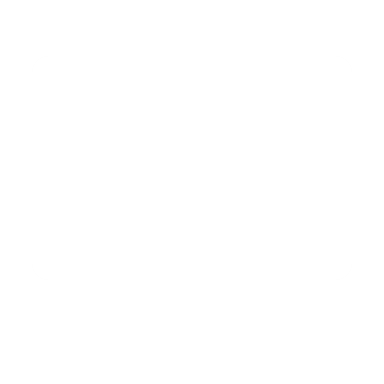 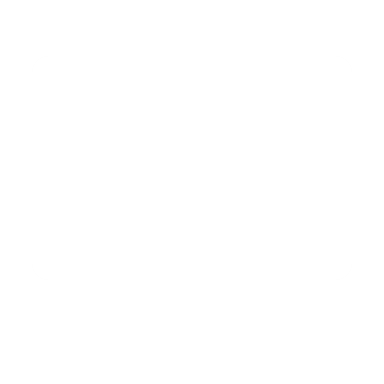 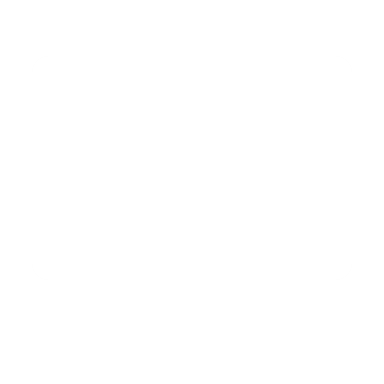 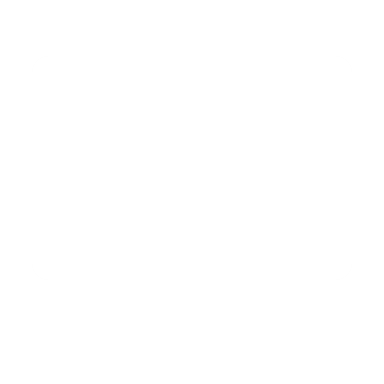 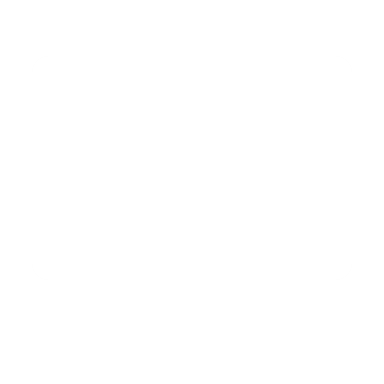 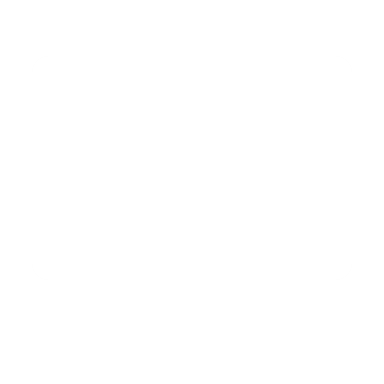 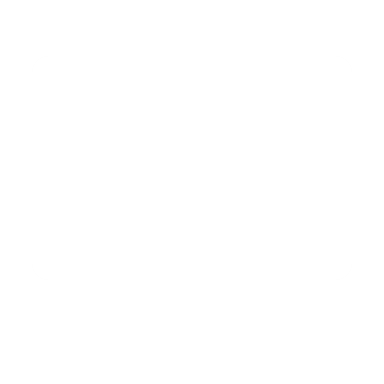 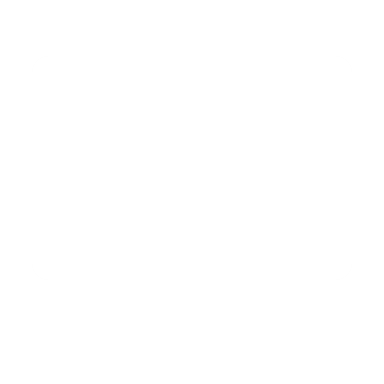 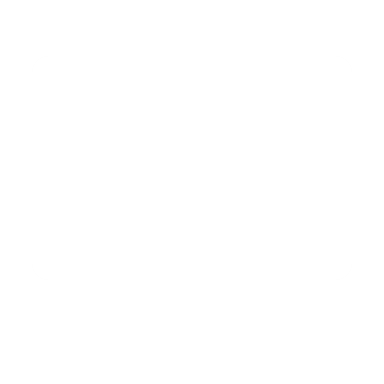 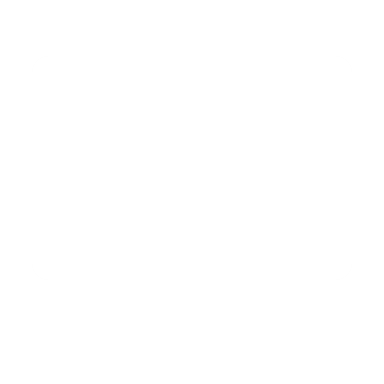 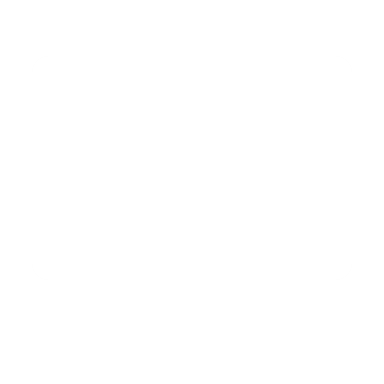 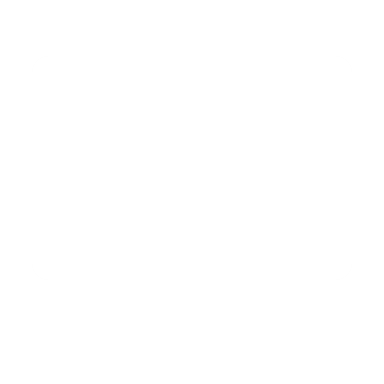 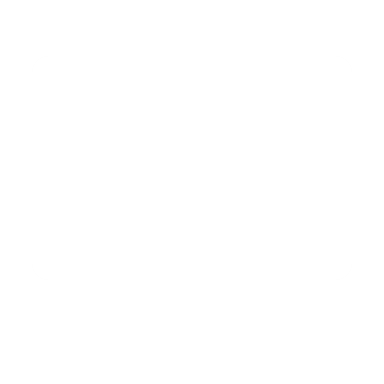 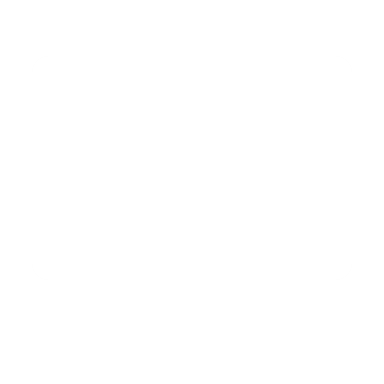 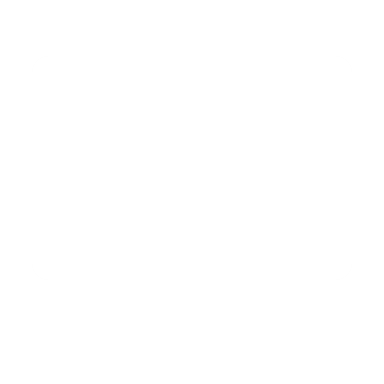 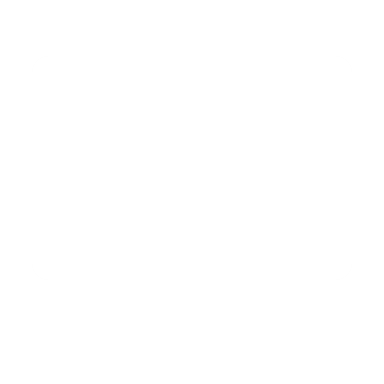 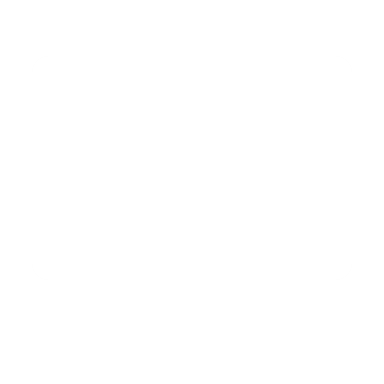 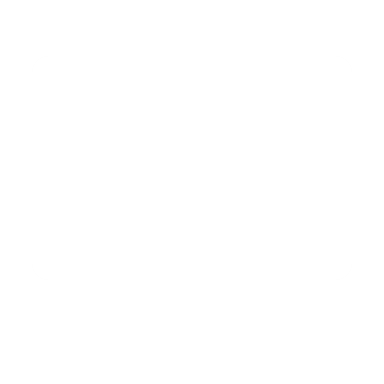 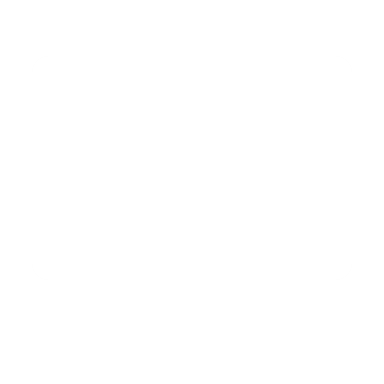 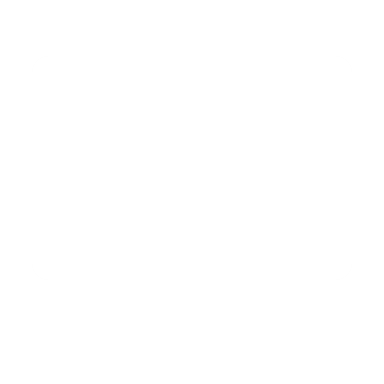 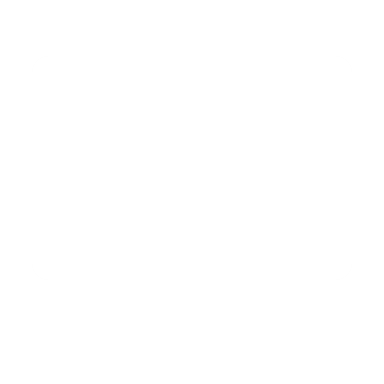 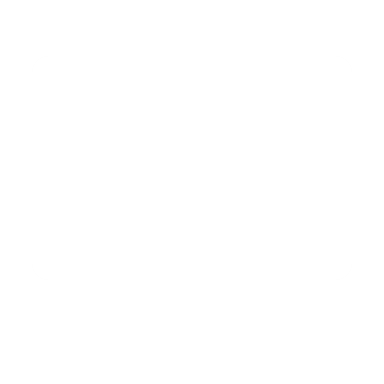 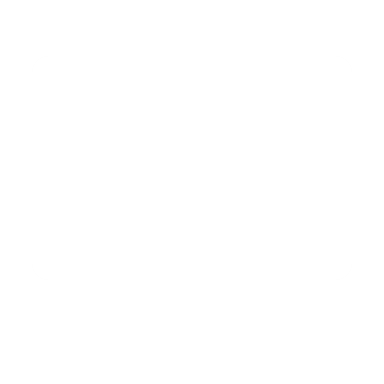 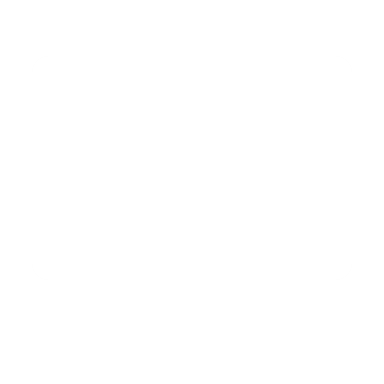 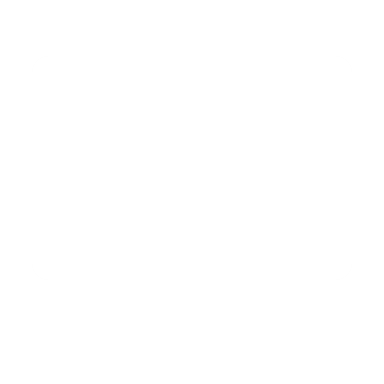 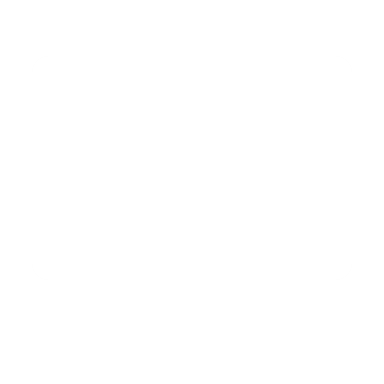 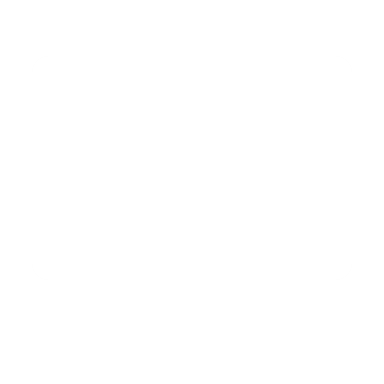 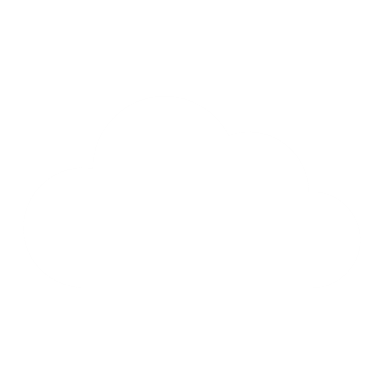 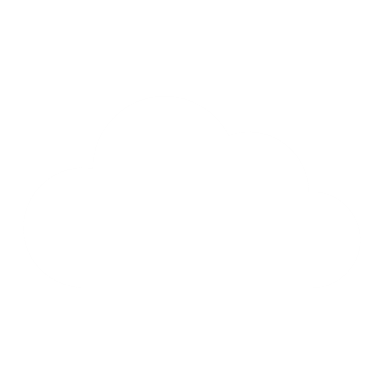 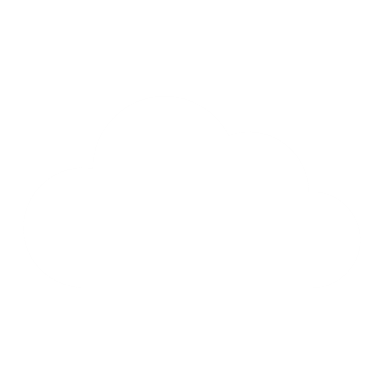 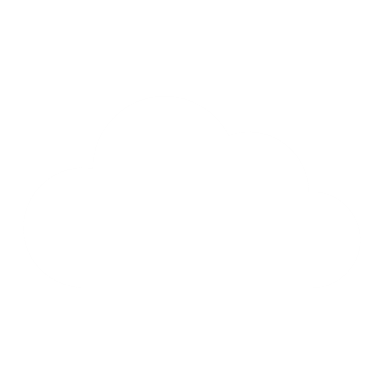 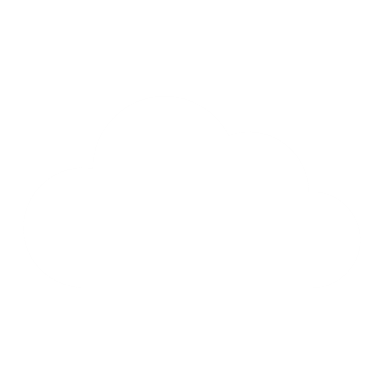 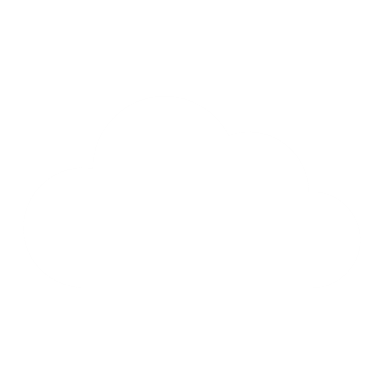 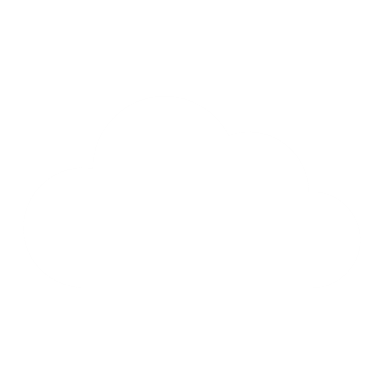 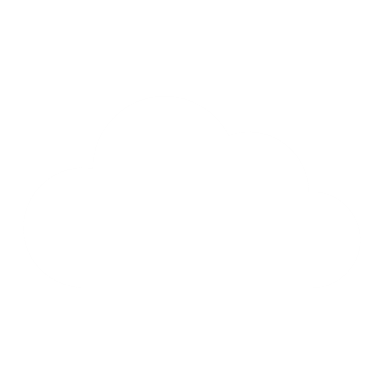 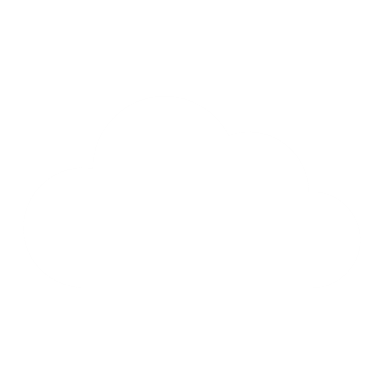 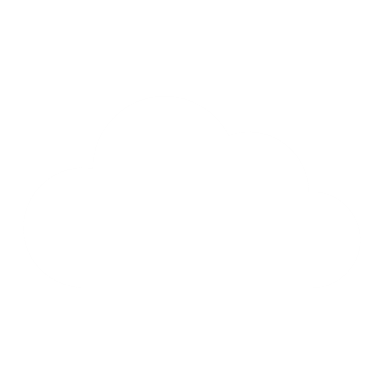 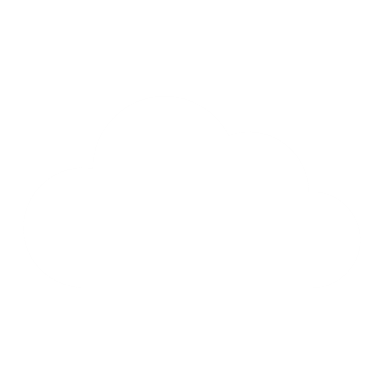 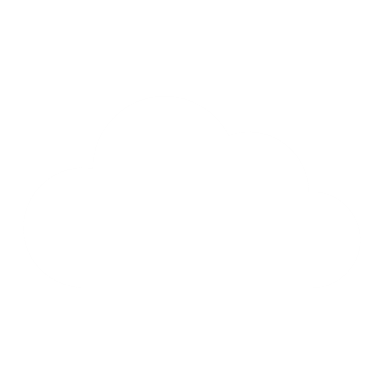 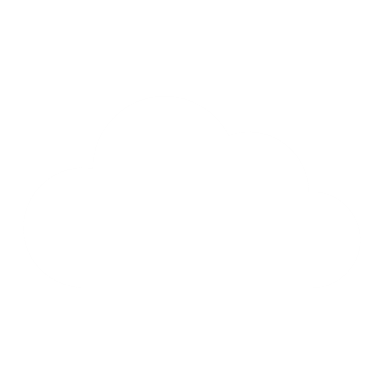 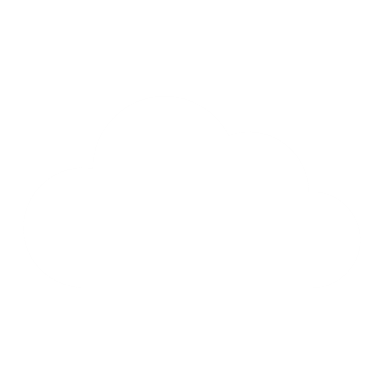 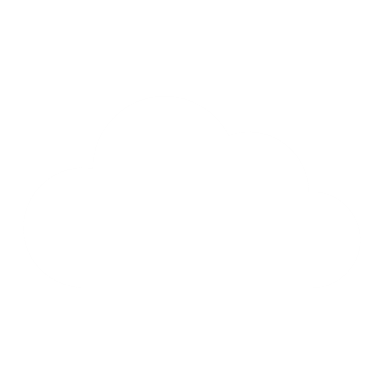 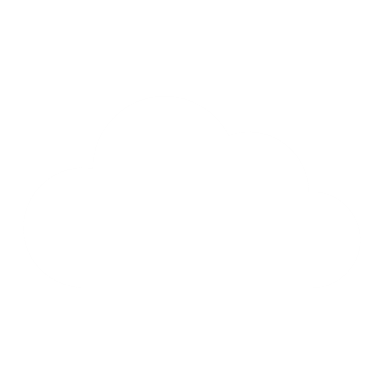 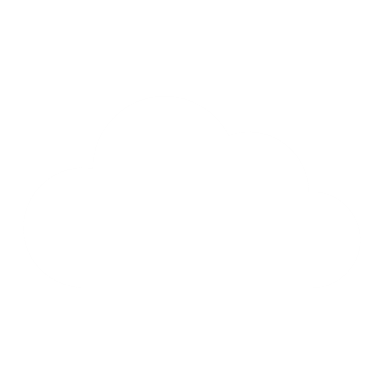 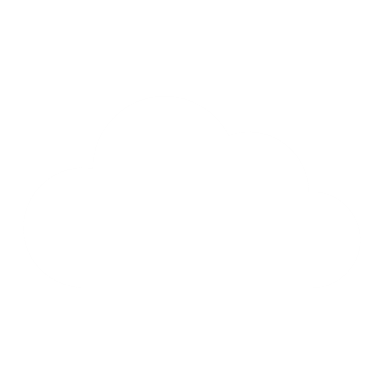 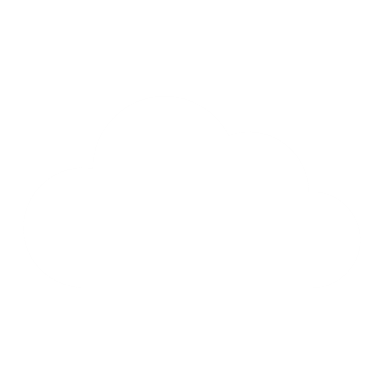 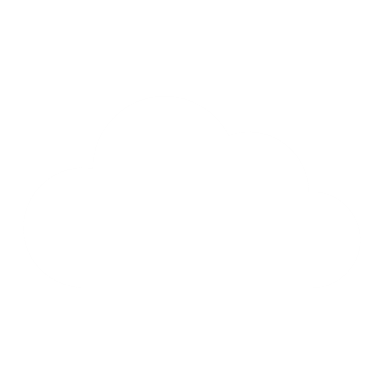 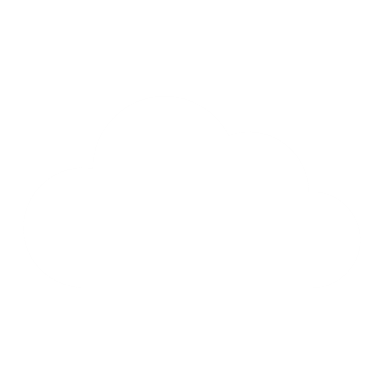 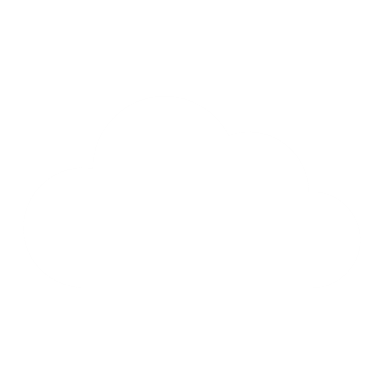 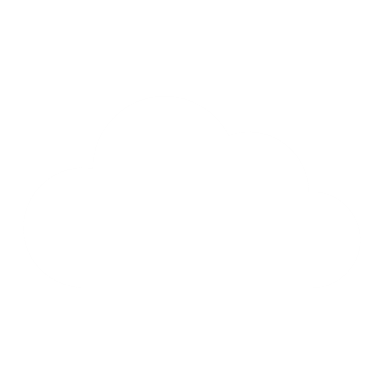 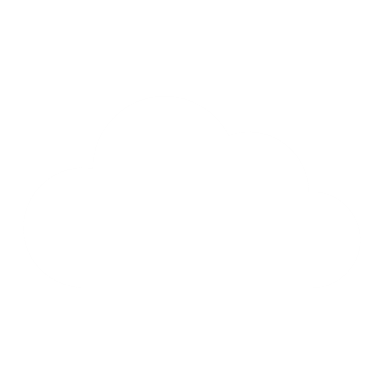 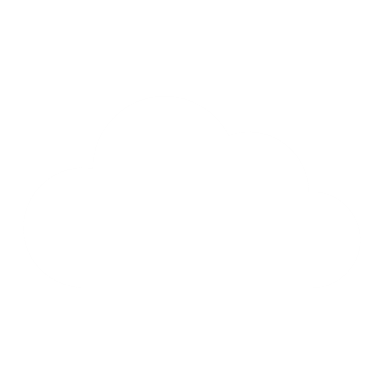 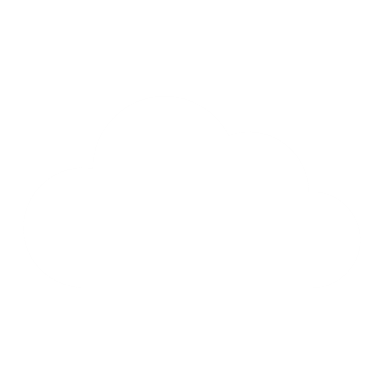 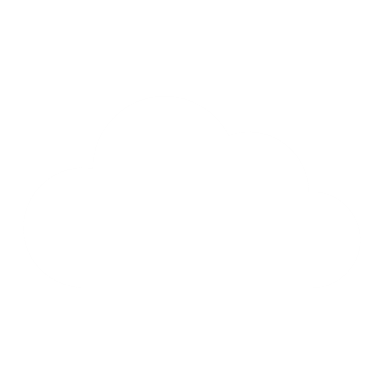 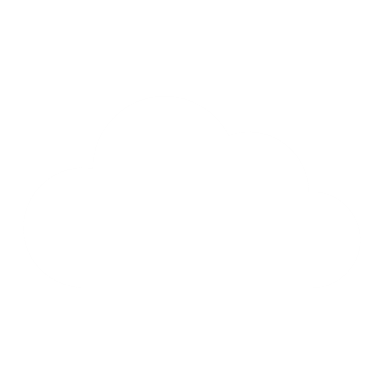 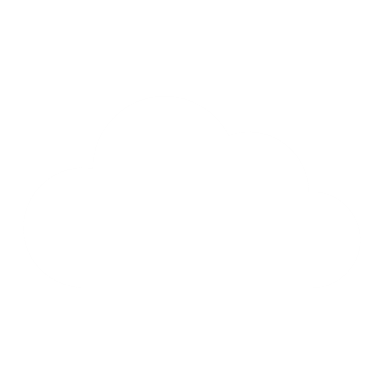 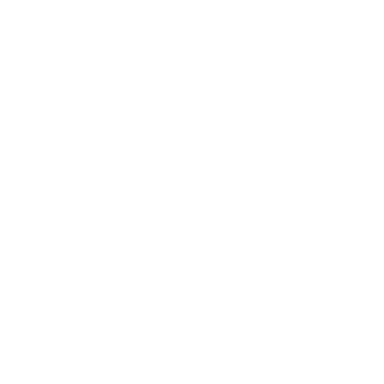 REF
Data
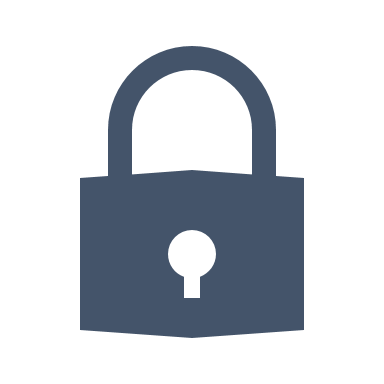 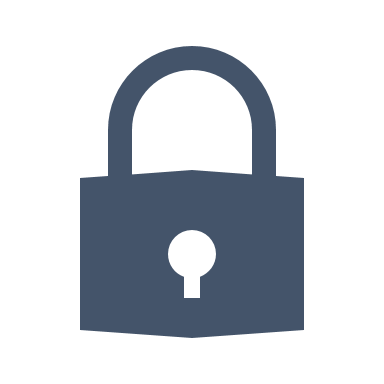 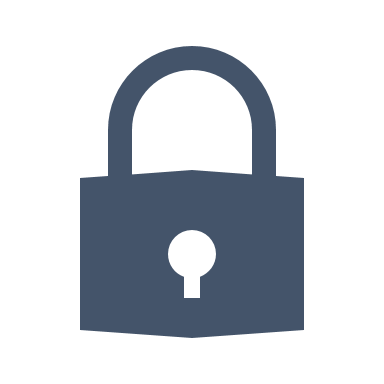 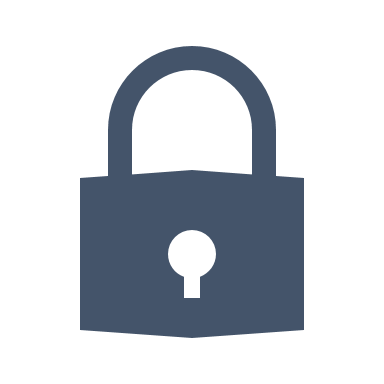 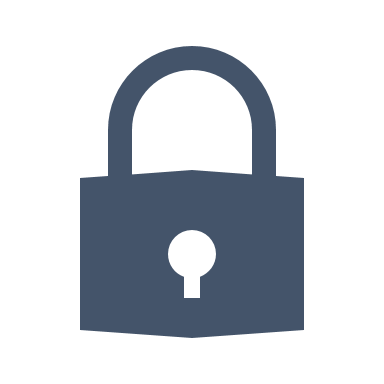 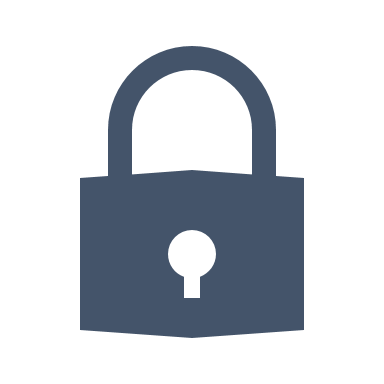 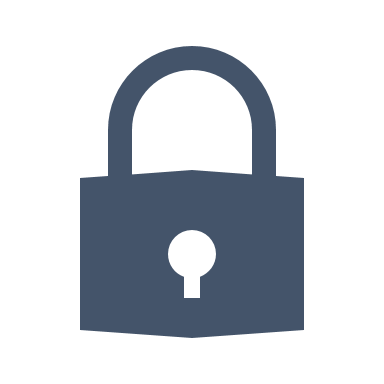 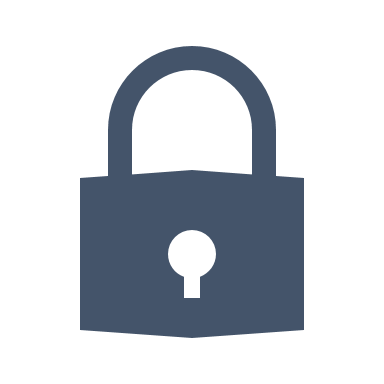 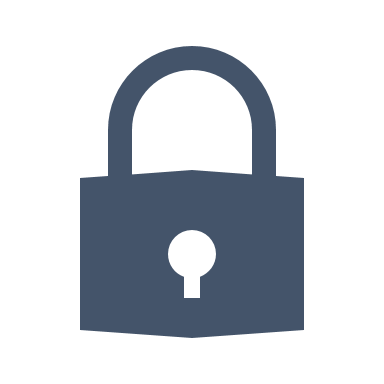 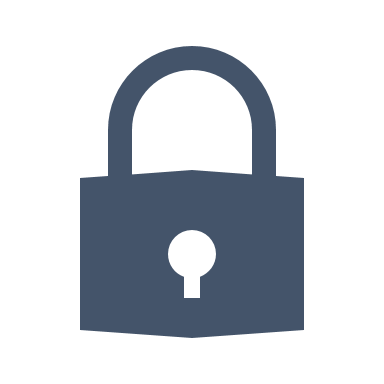 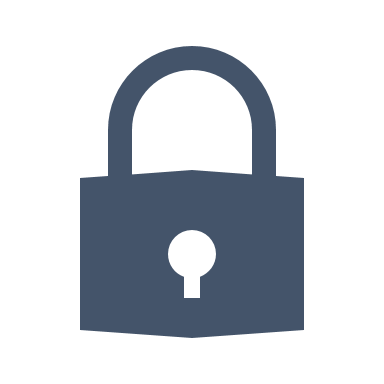 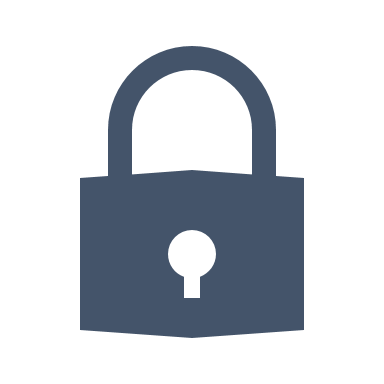 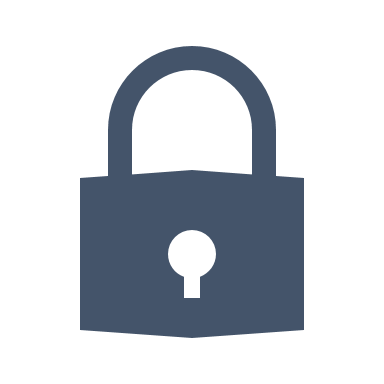 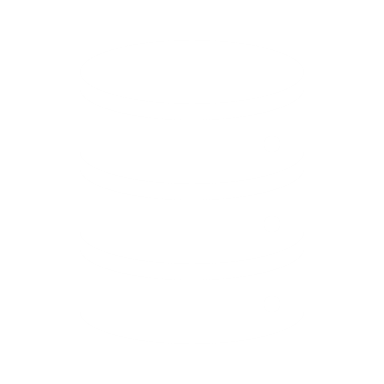 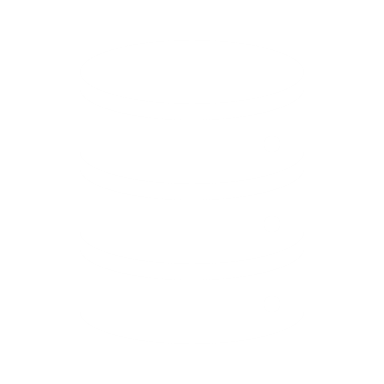 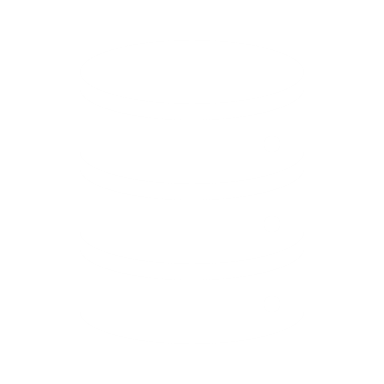 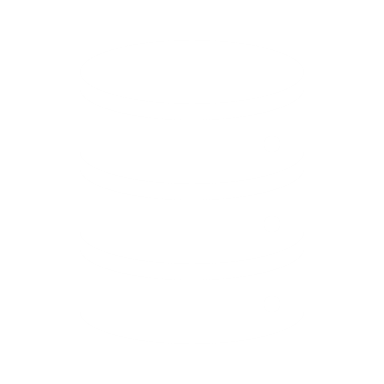 Global whitelist
Per-project whitelist
Mirror all packages
External
External
External
Internal
Internal
Internal
Per-project access controls
CPU
Shared Tier 2 Mirrors
Shared Tier 3 Mirrors
GPU
Per-project Tier 3 Mirrors
CodiMD
GitLab
Cluster
Remote Desktop
Users + Groups
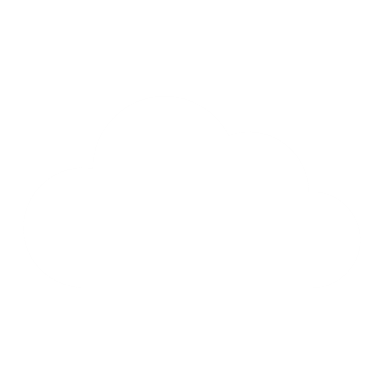 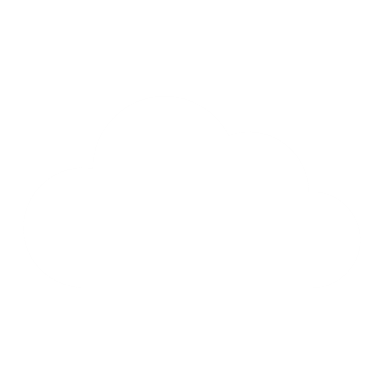 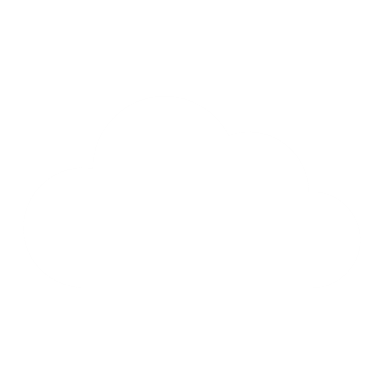 PyPI / CRAN
PyPI / CRAN
PyPI / CRAN
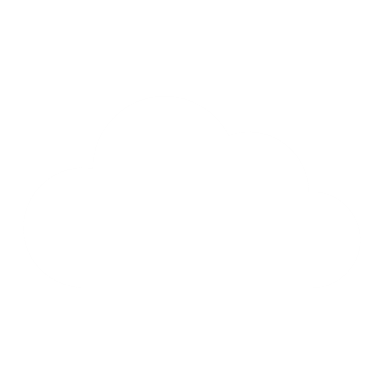 Data Egress
MFA
Authentication
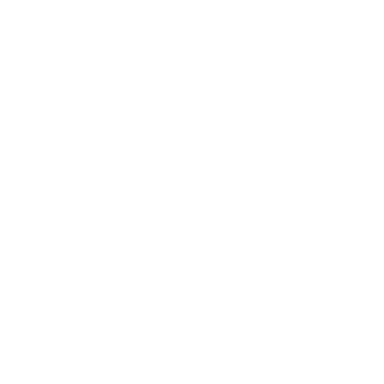 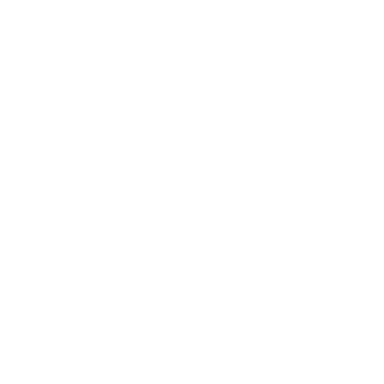 User
User
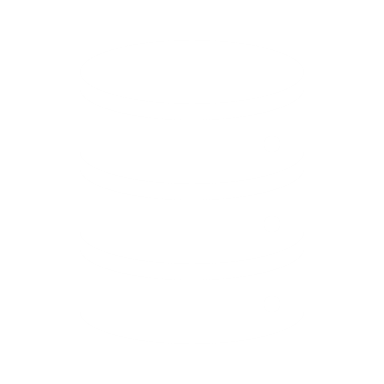 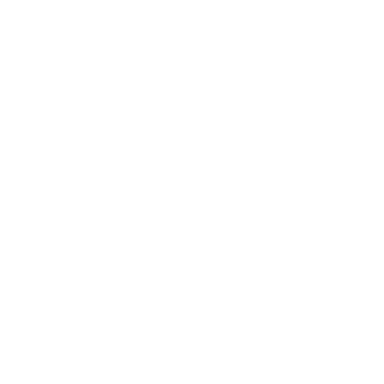 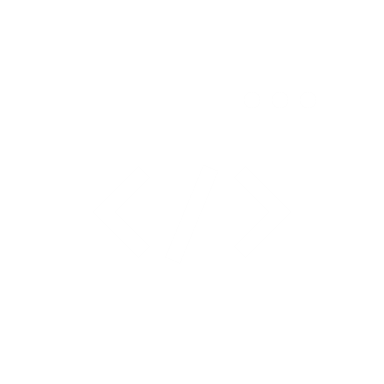 Case Study: Data Study Groups
Challenge owners
Government: eg. DSTL, The National Archives, British Antarctic Survey, Ofsted
Industry: eg. catsAi, Greenvest Solutions, Telus, Siemens, Airbus
Third sector: eg. WWF, Cochrane, Amnesty International

Benefits
Challenge owners: quickly prototype possible solutions to data science challenges
Researchers: put knowledge into practice solving real-world problems